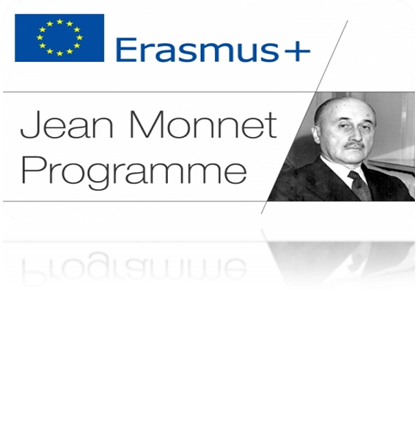 Quality of Ukraine’s higher education in the context of European practices: current trends
Reporter :
D.P.S. Batechko N.G.
The globalized world and the higher education system
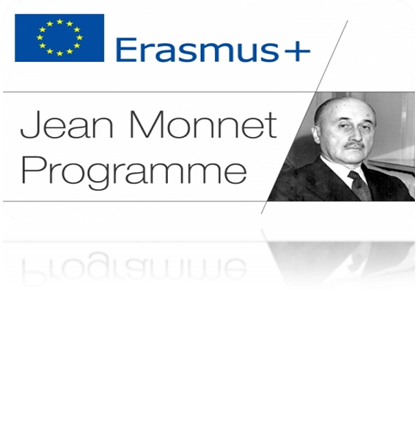 The globalized world
Challenges to higher education system
Changes in higher education system
Now !

Informatization of
higher education
The quality of higher education
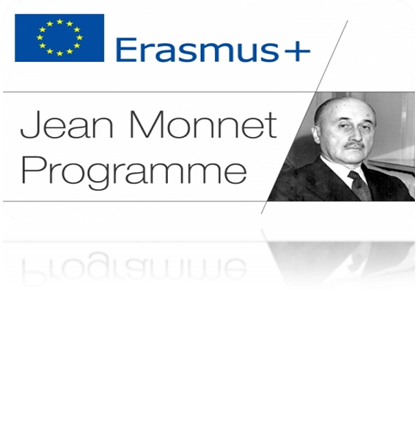 The European Union Educational Policy
Factors influencing the European educational space :
intensification of globalization trends (economic, technological, political, socio-cultural);
internationalization of higher education and the creation of a pan-European Higher Education Area (ЕНЕА) and a pan-European research space (ERA);
development of market relations and inclusion of higher education institutions to them;
creation of technoparks, technopolises and other research structures on the basis of higher education establishments; 
development of democracy and civil society;
increase of mobility of students and teachers;
implementation of pan-European educational standards.
?! Europe's higher education system in the face of the challenges of globalization!
The European Union educational policy
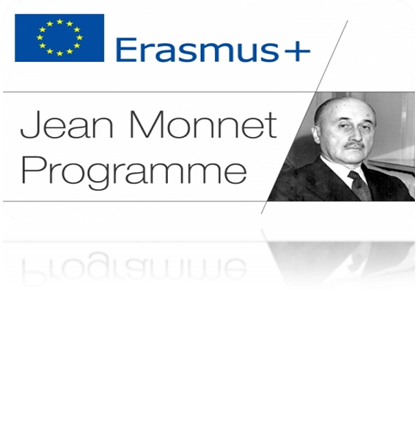 Diversity of national systems and norms of higher education in Europe
Integration in educational sphere
?
«On the Way to the European Higher Education Area: Responding to the Challenges of Globalization»
(Communiqué of the conference of European ministers responsible for the field
of  higher education, 2007р.)
In an ever-changing world the need for adapting national educational systems of higher education and supporting the competitiveness of the European Higher Education Area is growing.
The European Union educational policyModels of university organization:
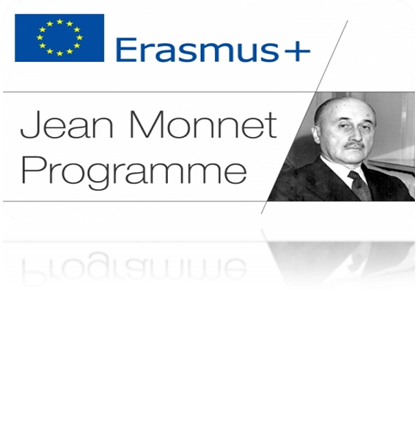 Models of university organization
Classic university
Big, multifunctional institutions of higher education with high scientific and pedagogical potential
Creation of science parks, technopolises, technoparks in the structure of the university as a system
University-science-production
A well-established system of the educational process and research, united by a single concept and methodology
Corporate University
The most relevant at the present stage
The union of existing industry institutes and research institutions on the basis of  classical university
University complex
Virtual university
Opening of training programs in a large-scale virtual project
The European Union educational policy
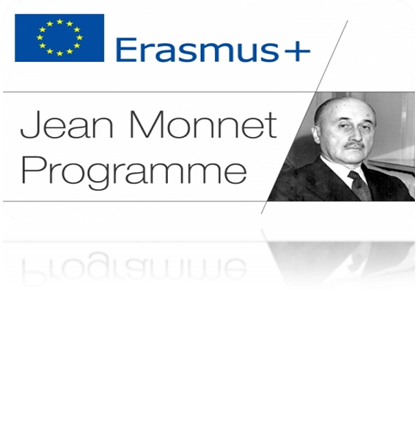 The main functions of university education:
Ensuring academic mobility of students and teachers; development of a democratic society
Social function
Involvement of universities into market relations, formation of the national, European and global markets of scientific and educational services
Economic function
Functions of university education
Political function
Students learn to be citizens, get aware of their rights and responsibilities
Technological function
Involvement of technological advances for formation of a multi-dimensional open mind
Strengthening the social function of universities
Now !
The European Union educational policy
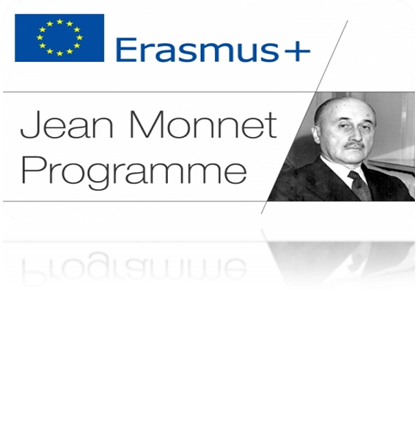 Priority areas for research in higher education :
development of theoretical foundations for the formation of a single space of vocational education and training in Europe;
building a system of analysis of enterprises’ contributions to the vocational education system, taking into account organizational, managerial and technological components;
studying the nature of “occupational profiles” that could guide politicians in private and public sectors;
creation of models of interaction between professional and general education and the development of human resources;
study of the nature, technologies and forms of non-formal training.
The research of organization of
distance learning in the period of technogenic
disasters are relevant.
Now!
Educational Policy of the European Union
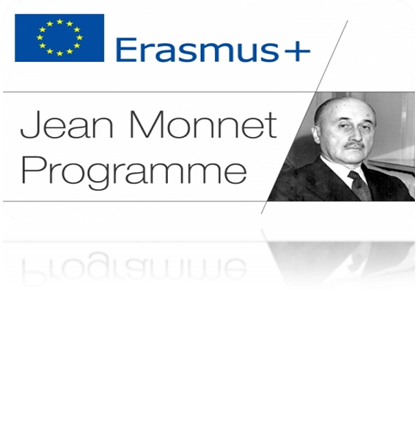 The main «players» of the European educational space:
The European University Association
UNESCO
the Grand Charter of European Universities
The World Bank
National agencies
The European Commission
The concept of “Quality of higher education” in modern scientific discourse
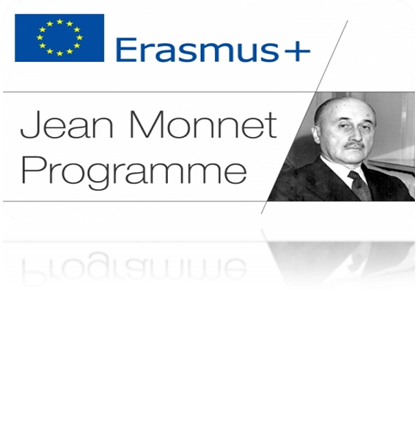 Political category  – accumulates the basis of educational policy
Quality of education
Social category  – reflects socials ideals of amount of education
Category of management – defines strategies for influencing the functioning of educational system
Pedagogical category  – determines psychological and pedagogical aspects of  quality of education
The concept of «quality of higher education» in modern scientific discourse
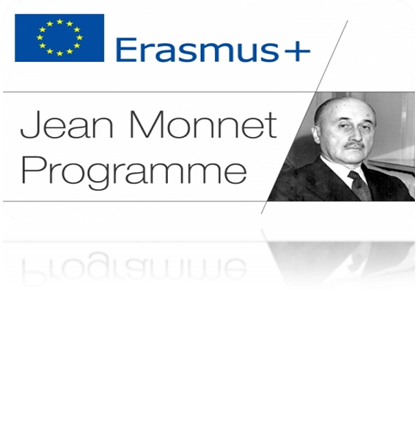 Lecture 5% of the task
The quality of education is a complex system, a philosophical or moral concept, a characteristic of a particular educational product, a characteristic of education as a process from the point of view of the subjects of this process, which is the sphere of their professional activity 

(Expert Group of the International Renaissance Foundation)
Reading 10% of the task
Video  and audio materials 20% of the task
Demonstration 30% of the task
Discussion  courses 50% of the task
Practice through action 75% of the task
Teaching others / application of the gained knowledge immediately 90% of the task
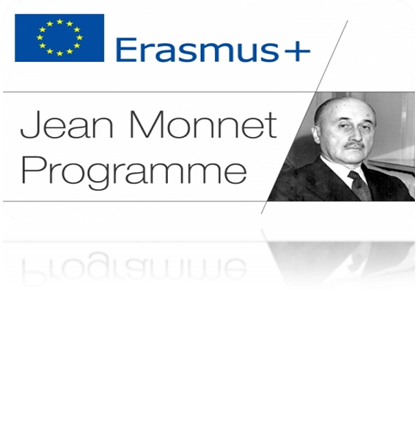 The concept of «quality of higher education» in modern scientific discourse
Quality of higher education is  a multifaceted concept that covers all types of activities of higher education institutions, educational and academic programs, academic and research work, faculty, material and technical base and other resources.

(World Declaration on Higher
 Education, 1998)
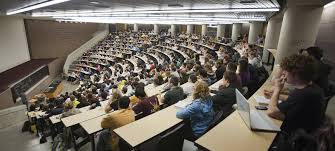 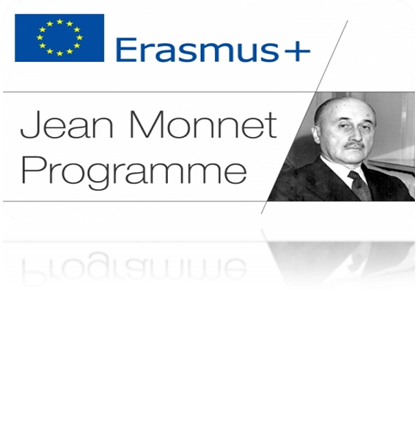 Approaches to quality assurance in higher education in the European educational space
Approaches to assurance of higher education quality
Objectivist approach:
analysis of the quality of higher education related to the characteristics of “entry” and “exit” in the educational system
Relativistic approach :
the absence of absolute criteria for evaluation of the educational process
Development concept :
development of an educational institution is a key position of quality assurance in higher education
The past time in work of an educational institution
Improving the quality of the educational process in the current period of time has creative nature
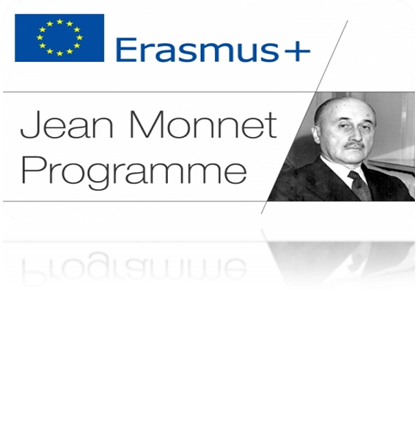 «Quality of higher education» in contemporary scientific discourse
Assessment of the quality of the educational process is a collective and multifactorial process, the purpose of which is not only the assessment itself but also monitoring the compliance with the standards system, tracking changes and news; it should be obvious and based on real phenomena and facts relating to specific higher education institutions.
Williams Harris
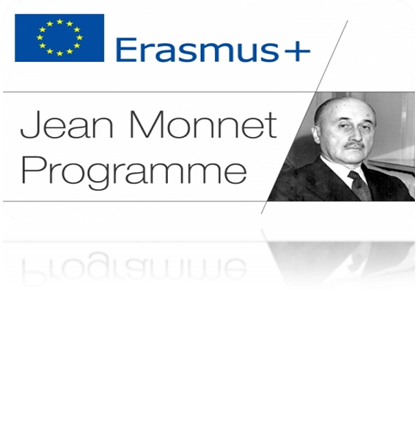 «Quality of higher education» in contemporary scientific discourse
Different approaches to determination of quality are based on ideas such as customer satisfaction, usability and good level.
The main areas :
quality of entrants;
quality of the learning process;
quality of exams;
quality and level of funding in education
P. Jacobsson
“Quality of higher education” in contemporary scientific discourse
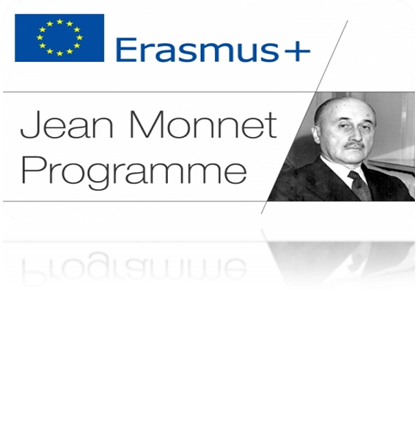 System of quality in higher education:
a special process aimed at a positive outcome at the «exit»;
the process of improvement within the educational process;
compliance with the objectives which means fulfilling customers’ requests, requirements and expectations;
the result of investments;
transformations that mean changes and improvements in the educational process
Harvey і Green
«Quality of higher education» in contemporary scientific discourse
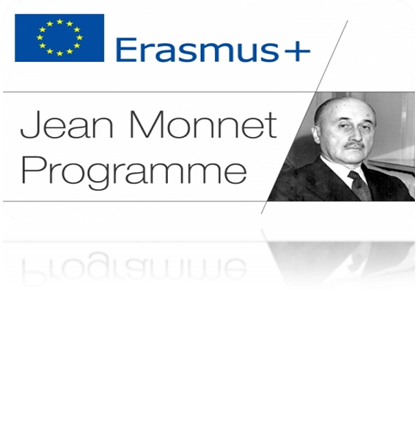 Quality monitoring
Quality audit
Quality control
Quality of higher education
Quality assurance
Theory of quality
Quality system
Quality evalution
System for assessing the quality of educational process in the European space
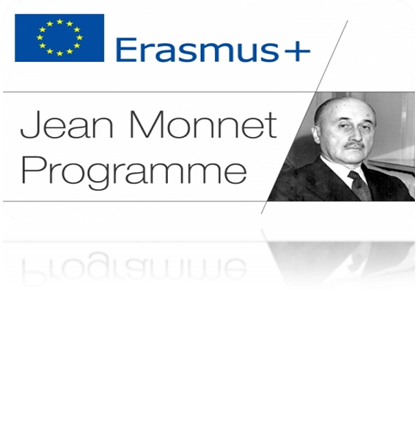 The main objects in assessing the higher education system is «quality» and «investment»
(R. Joseph, 1984 p.)
Approaches to quality policy in Europe
Continental
British
Relevant: external side (to what extent graduates of higher education institutions are prepared to participate in the national economy of the country). Higher education institutions are mainly funded by the government.
Relevant: internal side (quality is characterized by greater independence and autonomy, since British universities are free in their development and choice of control)
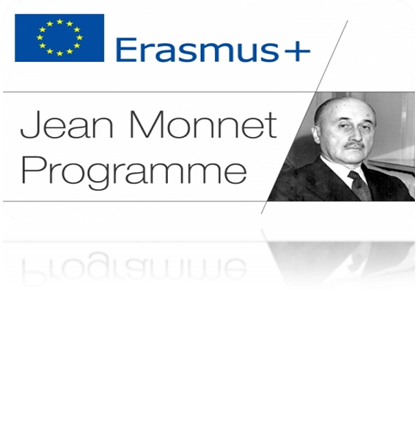 External and internal evaluation of higher education quality in the context of European practices
Major trends in external and internal evaluation of the quality of higher education in Europe

Self-evaluation is a separate process and a part of the overall cycle of assessing the quality of higher education aimed at development-oriented improvement.
(The development of internal mechanisms is associated with the transition from state regulation to market orientation, increased attention to improvements and development of the quality of curricula)

External system of quality assessment is connected with standards and cost-effectiveness.
Nota bene! In European systems for assessing the quality of higher education as a whole, the prevailing tendency is a shift in emphasis from control and monitoring to development, improvement and self-regulation.
Quality Management System of Higher Education
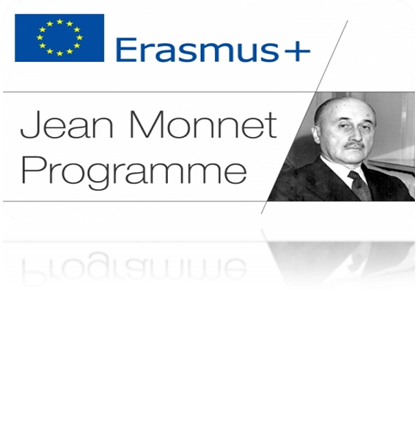 The basic principles of the overall quality management of higher education
Higher Education Quality Management Toolkit
Scientific approaches to quality management in higher education
Innovation
Quality management system of higher education
Improvement
Planning
Analysis
Realization
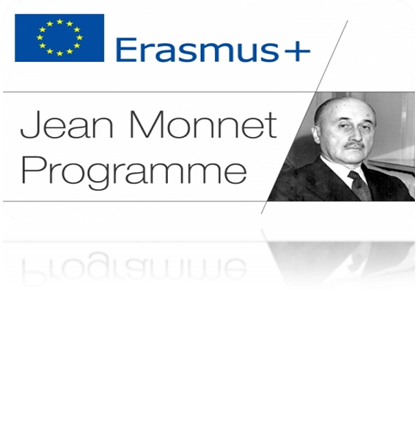 Implementation of technologies of higher education quality assurance in Ukraine
The National Agency for Higher Education Quality Assurance
(February 2019 – the beginning of official activities)

Preparatory work for the establishment of the National Agency (2014-2015) (provided by the Law of Ukraine “On Higher Education” 2014).
The first members of the National Agency were elected in 2015.
(For a number of reasons they did not start their work.)
“Reloading” of the National Agency in 2018
(Change of principles for election of Agency members, Law on Education, 2015)
The election of new members of the Agency by the International competitive commission and their approval by the Cabinet of Ministers of Ukraine (December 2018)
The election and approval of the leadership of the Agency by the Cabinet of Ministers of Ukraine
Implementation of European Technologies of Higher Education Quality Assurance in Ukraine
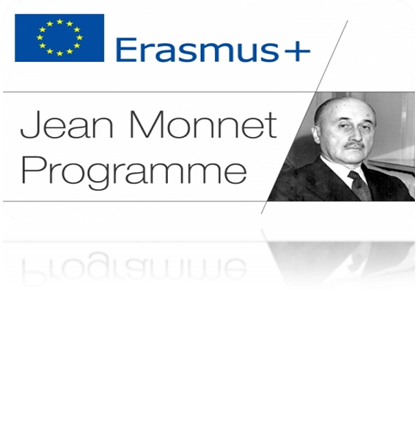 The National Agency for Higher Education Quality Assurance states:

Quality assurance in higher education is an urgent requirement of the present time and a priority of public education policy in Europe and other developed countries.

Ukraine is not the leader in the field of higher education quality assurance.

In Ukraine there are processes of degradation of some higher education institutions, manifestations of academic dishonesty, the provision of low-quality educational services, lack of interaction and trust between stakeholders.
Implementation of European Technologies of Higher Education Quality Assurance in Ukraine
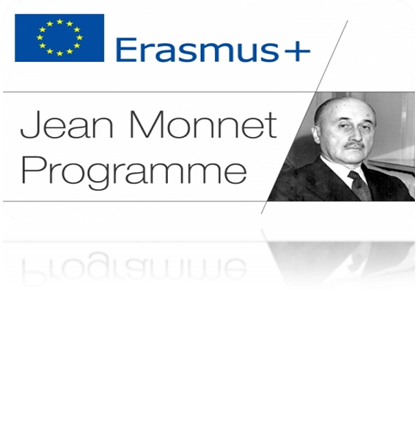 The mission of the National Agency is to become a catalyst for positive changes in higher education and formation of culture of its quality.
Strategy of the National Agency for Higher Education Quality Assurance by 2022.
Strategic goals and general directions of their realization
І. Quality of educational services
ensuring the quality of curricula by introducing an effective procedure for their accreditation and a demanding attitude to the procedures of the Agency and the activities of higher education institutions;
promoting the functioning of internal systems for ensuring the quality of education at higher education institutions through the implementation of advisory and information activities;
Adjustment of standards and development of quality criteria for higher education based on the best international and national practices.
Implementation of European Technologies of Higher Education Quality Assurance in Ukraine
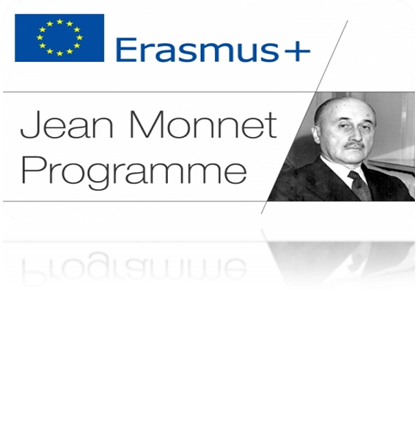 The National Agency for Higher Education Quality Assurance
Strategic goals for the recognition of scientific results:

formation of a policy of integrity  of scientific research through the introduction of transparent and effective procedures, intolerance to the manifestations of pseudoscience;

introduction of procedures for certification of scientific personnel that meet the best European standards.

accreditation of specialized scientific councils on the basis of the developed provision and monitoring of their activities.
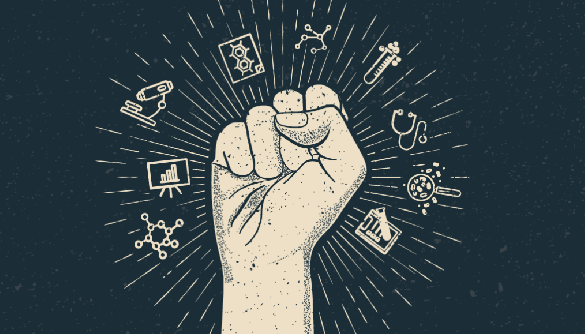 Implementation of European Technologies of Higher Education Quality Assurance in Ukraine
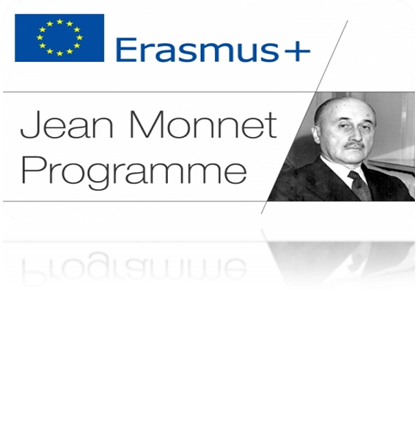 The National Agency for Higher Education Quality Assurance
Strategic goals for ensuring the systemic impact of the activities of the National Agency:
Monitoring and analysis of the results of higher education institutions’ activity in ensuring the quality of education through the implementation of accreditation procedures and certification of scientific personnel;
Promoting the integration of the higher education system of Ukraine into global educational and scientific space by establishing partnerships with foreign agencies for quality assurance and encouraging higher education institutions to international cooperation and recognition of educational and scientific degrees obtained in foreign HEIs;
Ensuring effective interaction in the field of ensuring the quality of higher education between all stakeholders through mutual respect in relations, restoration of trust, ensuring openness in communication;
Encouraging participation of Ukrainian higher education institutions in international educational and scientific rankings based on the introduction of new qualitative criteria;
The use of the best world practices while respecting the national educational traditions;
Building positive reputation through the trust of participants of the educational process and stakeholders of the Agency.
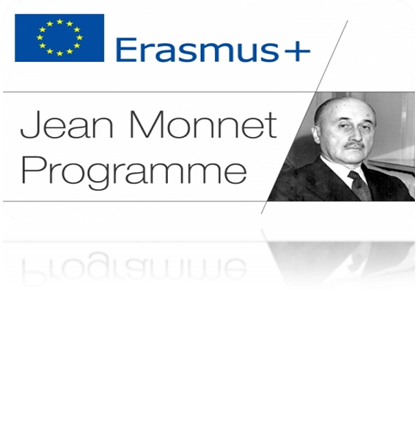 Realization of European values of higher education quality assurance in Ukraine
Innovativeness
Exactingness
Partnership
Responsibility
Trust
Values
Integrity
Professionalism
Openness
Authenticity
Independence
Transperancy
Implementation of European Technologies of Higher Education Quality Assurance in Ukraine
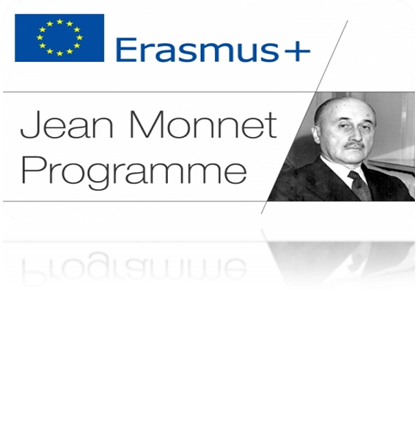 The main differences in the formation of national and European systems of quality assurance in higher education
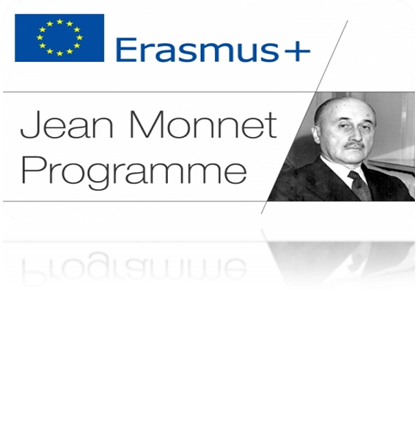 Pragmatic directions of development of a system for higher education quality assurance in Ukraine
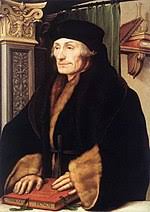 A deep theoretical analysis and practical implementation of the best European practices.
Development of own strategies for ensuring the quality of higher education in Ukraine, taking into account national traditions and experience of higher school.
Involvement of leading higher education institutions in the development of a strategy for quality assurance in Ukraine’s higher education.
Enhancing of participation of Ukraine’s higher educational institutions in Erasmus + program to foster a culture of higher education quality.
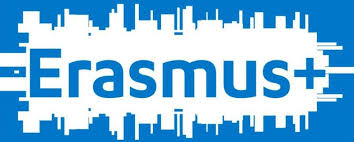 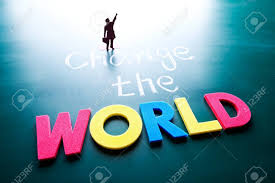 Thanks for your attention!